Transfer Initiatives and University Partnerships
Southwest Region 
Transfer Student Summit
 02/27/2018
Prioritizing Transfer
Kimberly Collins, Director of University Partnerships
Develop University Partnerships
Coordinate Transfer/Recruitment Events
Assist Chairpersons with Pathway Opportunities

Laura Hinkebein, Asst. Project Director for Transfer Initiatives
Develops Curriculum Transfer Agreements
Coordinates Reverse Transfer Process
Creates Online, Term-by-Term Pathways
Creating a Preferred Partnership with our University Partners
Identify Transfer Champions from the Community College and University  to make up the Core Team         	
Admissions/Recruitment/Transfer
Registration
IT
Marketing

Create a vision and plan to improve transfer policies and practices 
Update current articulation agreements
Create Curriculum Transfer Agreements
Determine GPA and admission requirements
Determine enrollment process and management of student database

Create a title for the transfer partnership that students can identify with and determine program benefits
Summer Orientation session
Academic Advisor assigned at both institutions
Participation in various aspects of campus life, clubs, organizations
Assign partnership ID card
Develop a financial aid prospectus that highlights tuition savings
Transfer Pathway Development
Goals:
Student Friendly

Term by Term Information

Course by Course Equivalencies

Upper Level Course Work

Clear Next Step Information

Career/ Extracurricular Information
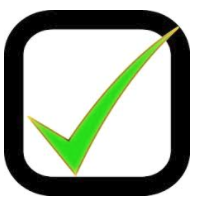 Transfer Model Development
Transfer Data Review
TES

Masterfile

Transferology

Reports from 4-Year Partners
Transfer Model Development
Curriculum Transfer Agreement to Curriculum Transfer Pathway
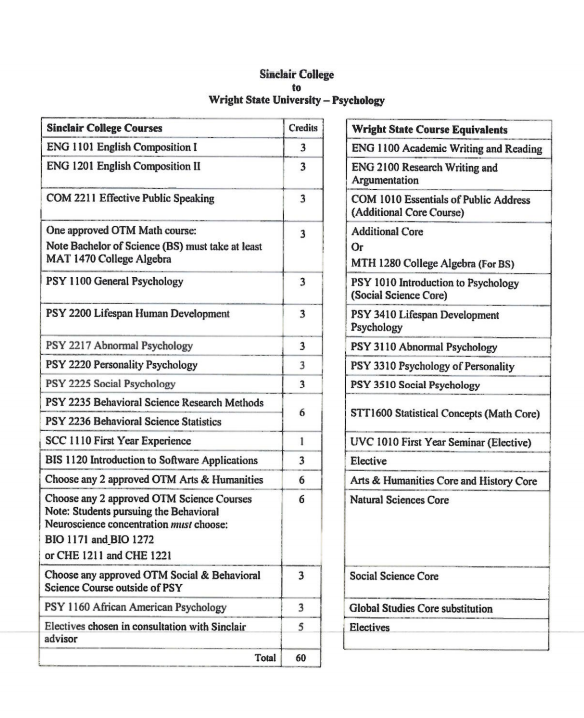 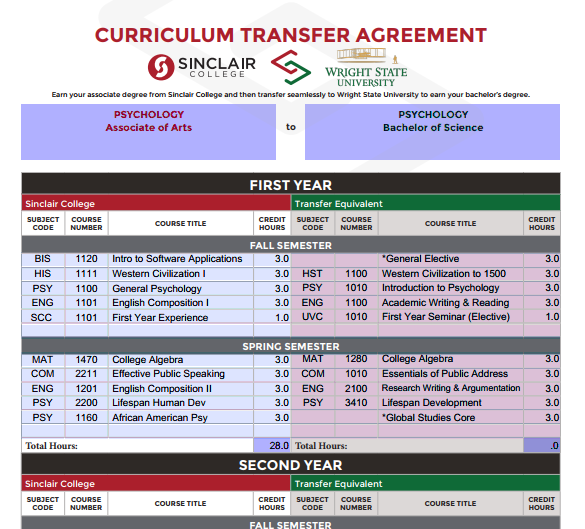 Questions?